Välkommen till årsmötet 2022Fålhagens Egnahemsförening
Dagordning
Årsmötets öppnande

Presentation av styrelsen

Ordförande	Jenny de Raadt
Vice ordförande      Göran Kahlström
Sekreterare 	Sofie Eriksson
Kassör		Sven Nyström
Ledamot		Jenny Nedemark
Ledamot		Berndt Nyström
Ledamot		Jan Evaldsson

Revisorer		Petra Olsson, Anders Hägg
Valberedning	Per Kangru, Julia Sverke
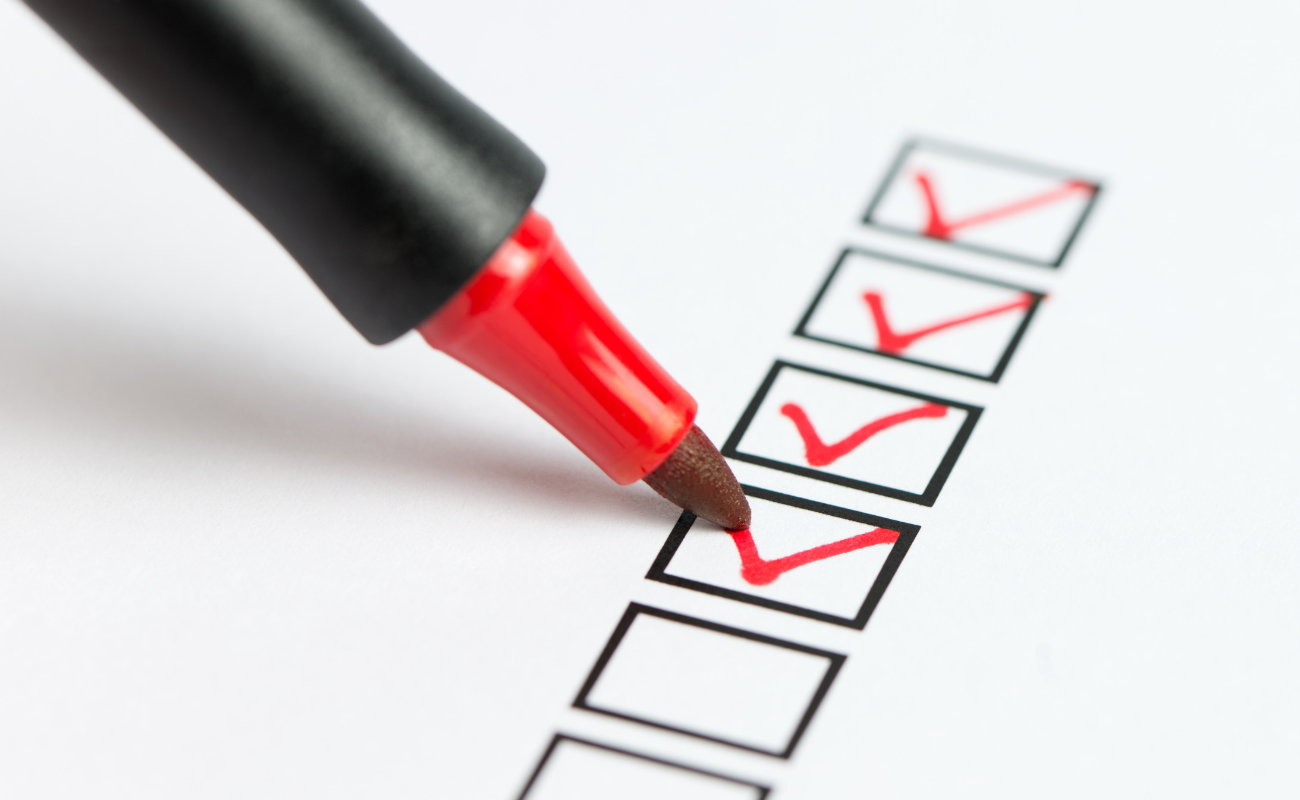 Val av ordförande för årsmötet
 
Val av sekreterare för årsmötet

Val av 2 justerare tillika rösträknare för årsmötet

Upprop. Fastställande av röstlängd för mötet

Godkännande av kallelse

Parentation
Parentation
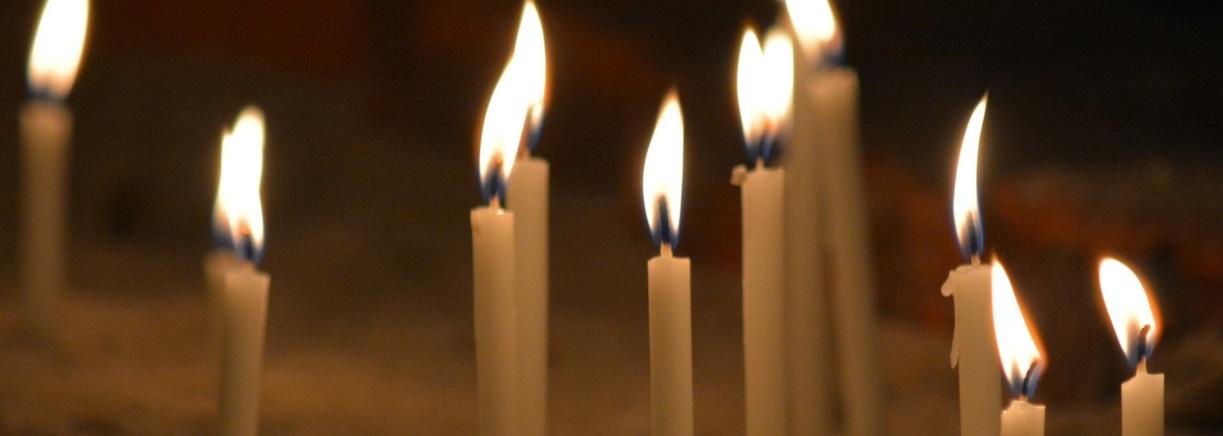 Godkännande av dagordning

Styrelsens verksamhetsberättelse för 2021

Föredragning av resultat och balansräkning 2021

Revisionsberättelse

Beslut om ansvarsfrihet för styrelsen
Fastställande av verksamhetsplan för 2022

Förslag till budget 2022

Arvoden

Val av kassör (2 år) samt styrelseledamöter (1 år)

Val av 2 revisorer (1 år)

Val av valberedning (1år)
Motioner
-inga motioner inkomna

Övriga frågor
-Grannsamverkan
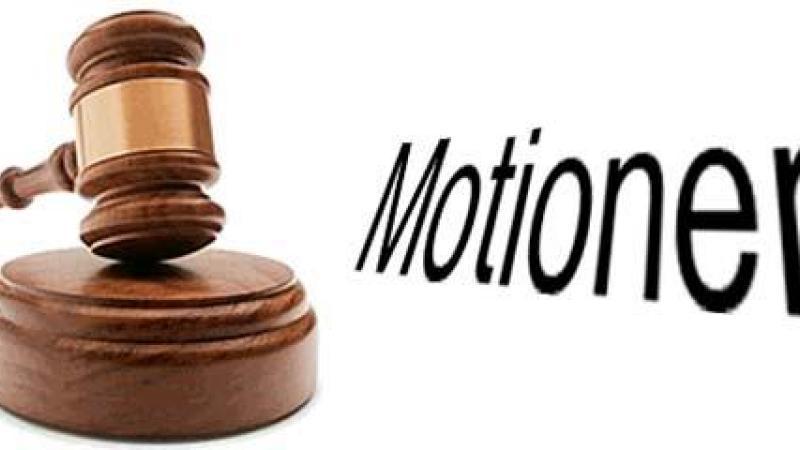 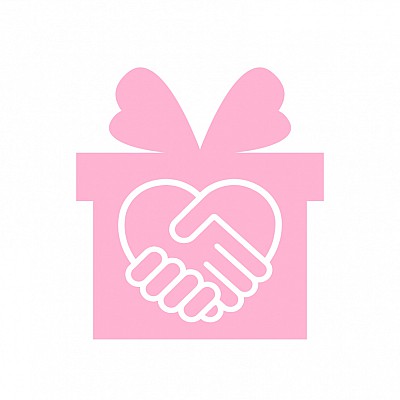 Avtackning
Tack för ditt engagemang!
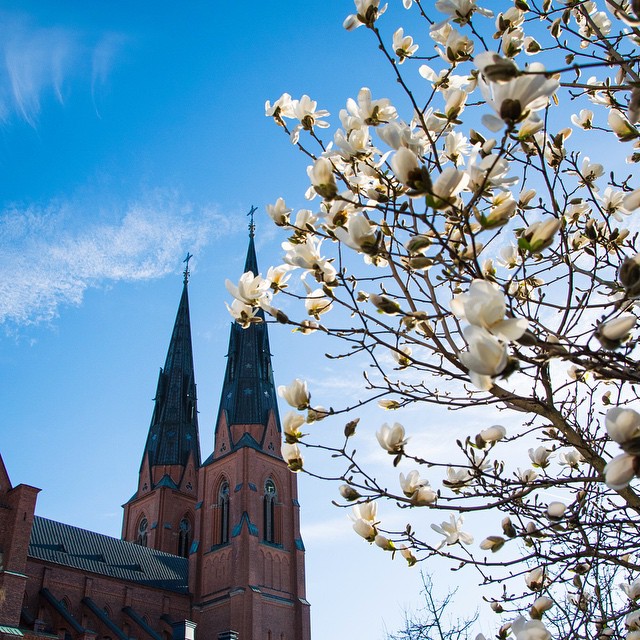